UBND QUẬN LONG BIÊN
TRƯỜNG MẦM NON HỒNG TIẾN
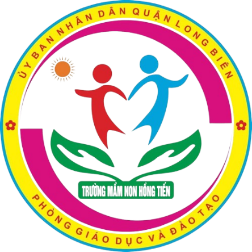 KỸ NĂNG SỐNG
CÁCH SỬ DỤNG KÉO
Lứa tuổi: MGN (4-5 tuổi)
Giáo viên: Hoàng Thị Mai Hương
Giáo cụ
+ Khay, kéo, bao đựng kéo, giấy
Các bước thực hiện
Bước 1: Lấy thảm từ vị trí và trải thảm ra. Bê khay giáo cụ từ kệ
 đặt xuống thảm, giới thiệu tên bài tập, giáo cụ.
Các bước thực hiện
Bước 2: Tay phải cầm kéo, ngón cái xỏ vào 1 quai, ngón giữa xỏ 
vào một quai, ngón trỏ để ra ngoài điều khiển kéo
Các bước thực hiện
Bước 2: Tay phải cầm kéo, ngón cái xỏ vào 1 quai, ngón giữa xỏ vào một quai, ngón trỏ để ra ngoài điều khiển kéo
Các bước thực hiện
Bước 3: Tay trái cầm giấy, tay phải cầm kéo cắt theo đường kẻ sẵn (đường thẳng, đường xiên).
Chúc các con
hoàn thành tốt